Để luyện gõ phím nhanh và đúng cách các em có thể sử dụng những phần mềm nào?
Thứ hai, ngày 21 tháng 11 năm 2022
Tin học
BÀI 13. THỰC HÀNH SỬ DỤNG BÀN PHÍM
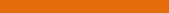 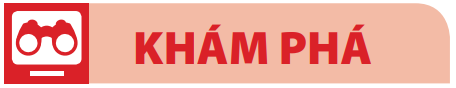 Em hãy thực hiện:
	- Kích hoạt phần mềm Notepad
	- Nhập hai dòng văn bản về thông tin như hình 13.2.
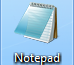 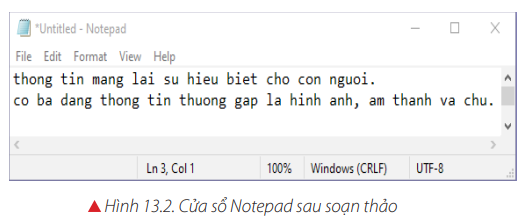 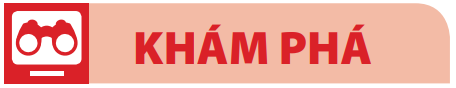 Em hãy cho biết sự khác nhau của việc xoá khi gõ phím: Delete và Backspace?
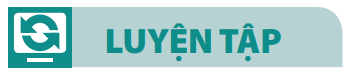 Em hãy gõ tiếp hai dòng thể hiện như ở hình 13.3.
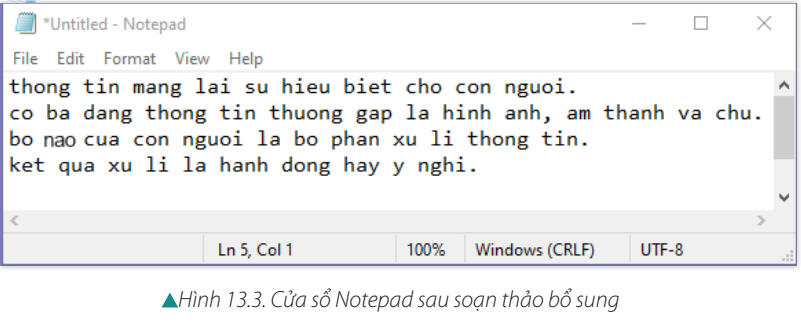 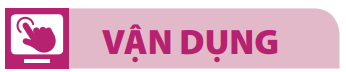 Em hãy thực hiện:
	- Trao đổi với bạn cách gõ chữ hoa (Xem đọc thêm trang 27)
	- Nhập đoạn văn bản dưới đây (không cần gõ dấu):
Nháy chuột là nhấn nút trái chuột rồi thả ngón tay. 
Nháy đúp chuột là nhấn nhanh hai lần nút trái chuột rồi thả ngón tay.
GHI  NHỚ
Sử dụng phần mềm Notepad giúp em làm quen với việc gõ văn bản nhanh và đúng quy định.
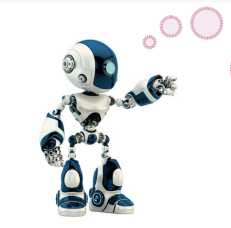 CHÀO TẠM BIỆT
CÁC EM!
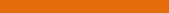